Development of Respiratory System
Dr. Saeed Vohra
&
Dr. Zeenat Zaidi
Respiratory System
Upper respiratory tract:
Nose
Nasal cavity & paranasal sinuses
Pharynx
Lower respiratory tract:
Larynx
Trachea
Bronchi
Lungs
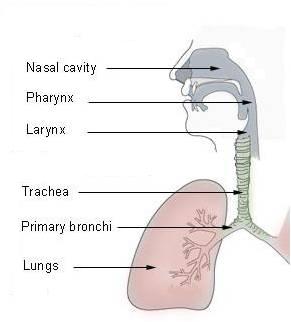 Development of the Lower Respiratory Tract
Begins to form during the 4th week of development
Begins as a median outgrowth (laryngotracheal groove)  from the caudal part of the ventral wall of the primitive pharynx
The groove envaginates and forms the laryngotracheal (respiratory) diverticulum
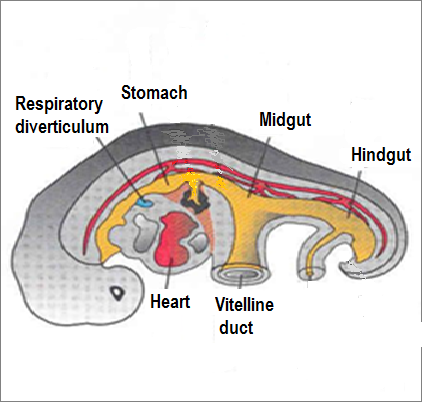 A longitudinal tracheo-esophageal septum develops and divides the diverticulum into a:
Dorsal portion: primordium of the oropharynx and esophagus
Ventral portion: primordium of larynx, trachea, bronchi and lungs
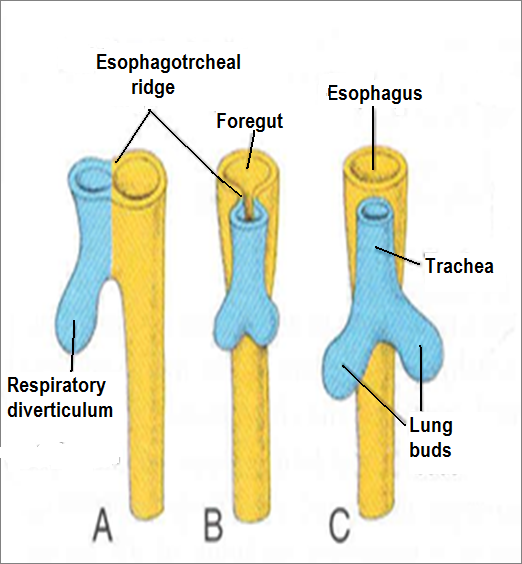 The proximal part of the respiratory diverticulum remains tubular and forms trachea 
The distal end of the diverticulum dilates to form lung bud, which divides to give rise to two lung buds (primary brochial buds)
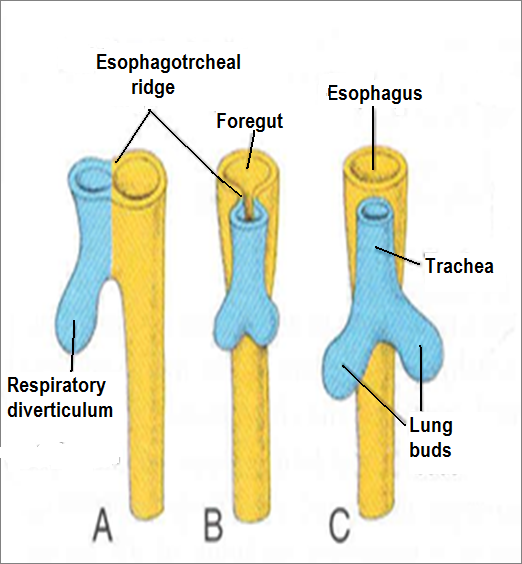 The endoderm lining the laryngotracheal diverticulum gives rise to the:
Epithelium & Glands of the respiratory tract
The surrounding splanchnic mesoderm gives rise to the:
Connective tissue, Cartilage & Smooth muscles of the respiratory tract
Development of the Larynx
The opening of the laryngotracheal diverticulum into the primitive fore gut becomes the laryngeal orifice.
The epithelium & glands are derived from endoderm. 
Laryngeal muscles & the cartilages of the larynx except Epiglottis, develop from the mesoderm of 4th & 6th pairs of pharyngeal arches.
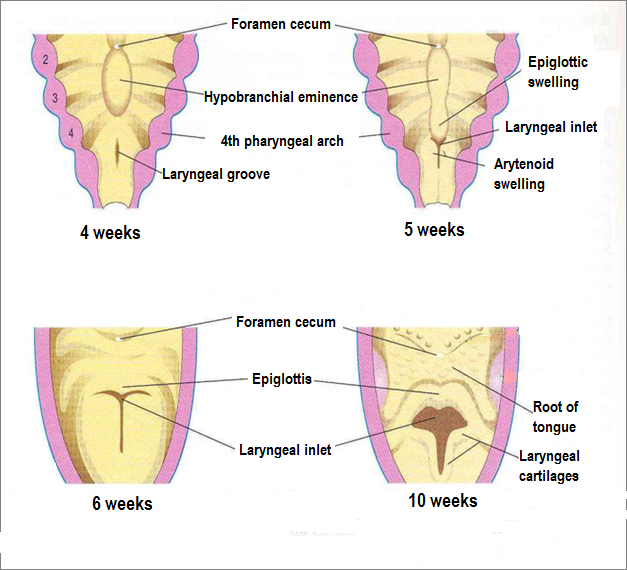 Epiglottis
It develops from the caudal part of the hypopharyngeal eminence, a swelling formed by the proliferation of mesoderm in the floor of the pharynx
Growth of the larynx and epiglottis is rapid during the first three years after birth. By this time the epiglottis has reached its adult form
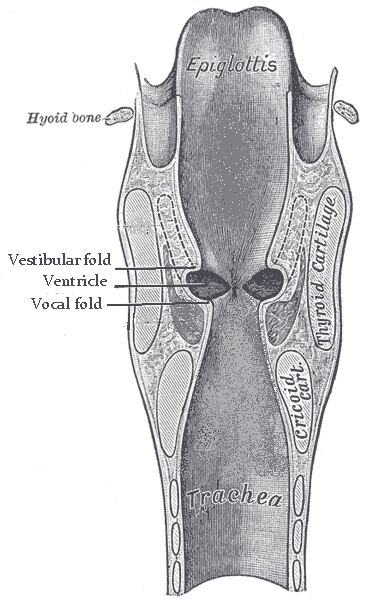 The laryngeal epithelium proliferates rapidly resulting in temporary occlusion of the laryngeal lumen
Recanalization of larynx normally occurs by the 10th week
Laryngeal ventricles, vocal folds and vestibular folds are formed during recanalization
Development of the Trachea
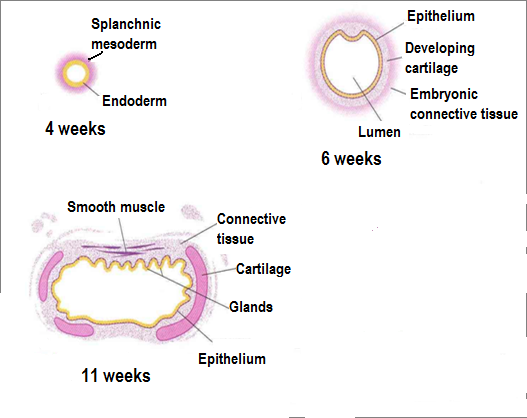 The endodermal lining of the laryngotracheal tube distal to the larynx differentiates into the epithelium and glands of the trachea and pulmonary epithelium
The cartilages, connective tissue, and muscles of the trachea are derived from the mesoderm
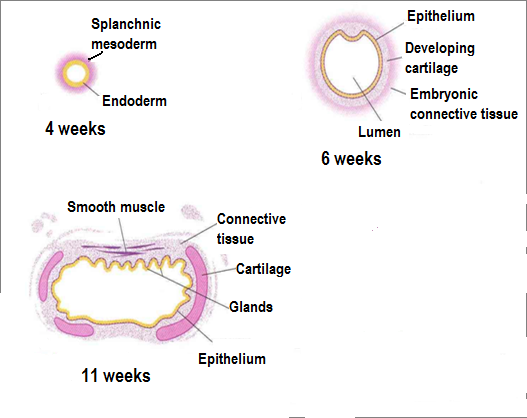 Development of the Bronchi & Lungs
The two primary bronchial buds grow laterally into the pericardioperitoneal canals (part of the intraembryonic celome), the primordia of pleural cavities
Bronchial buds divide and re-divide to give rise to the bronchial tree
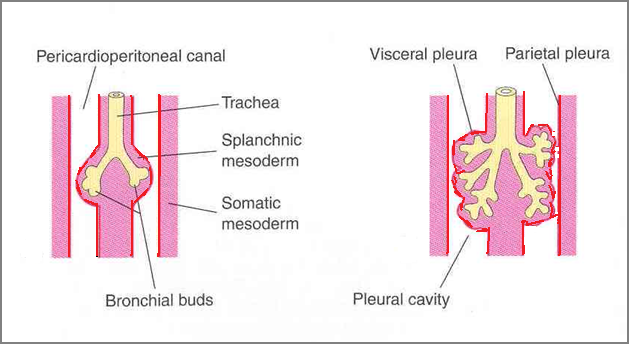 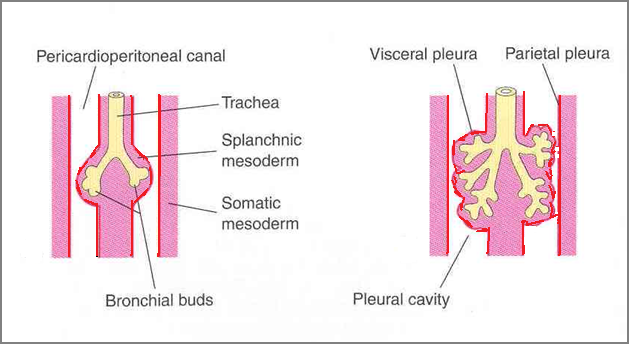 The right main bronchus is slightly larger than the left one and is oriented more vertically
The embryonic relationship persists in the adult
The main bronchi subdivide into secondary and tertiary (segmental) bronchi which give rise to further branches
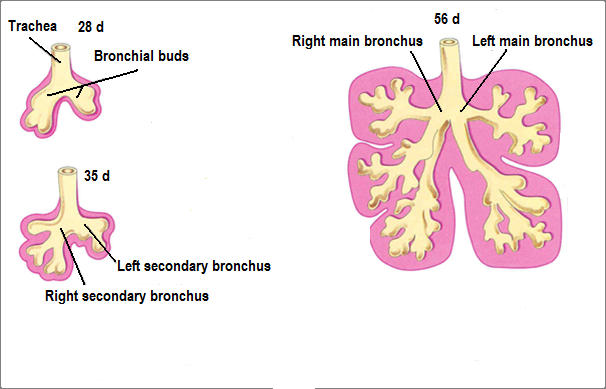 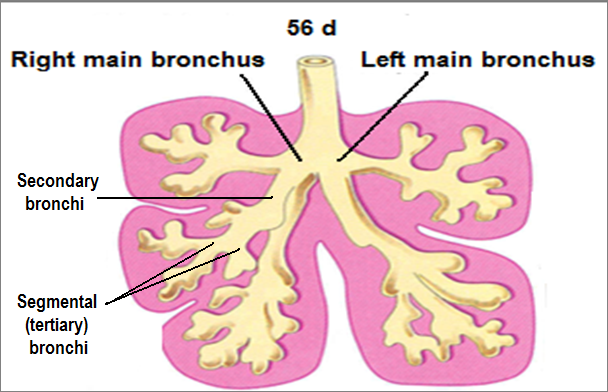 The segmental bronchi, 10 in right lung and 8 or 9 in the left lung begin to form by the 7th week
The surrounding mesenchyme also divides 
Each segmental bronchus with its surrounding mass of mesenchyme is the primordium of a bronchopulmonary segment
By 24 weeks, about 17 orders of branches have formed and respiratory bronchioles have developed
An additional seven orders of airways develop after birth
As the lungs develop they acquire a layer of visceral pleura from splanchnic mesenchyme
The thoracic body wall becomes lined by a layer of parietal pleura derived from the somatic mesoderm
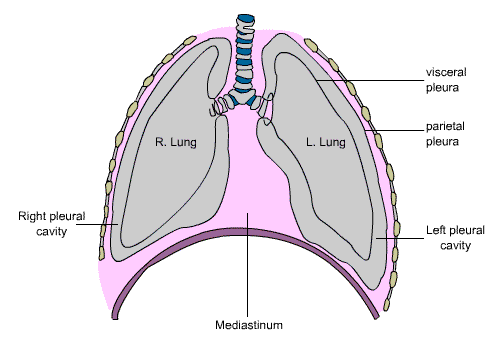 Maturation of the Lungs
Maturation of lung is divided into 4 periods:
Pseudoglandular	(5 - 17 weeks)
Canalicular		(16 - 25 weeks)
Terminal sac       (24 weeks - birth)
Alveolar	(late fetal period - childhood)   
These periods overlap each other because the cranial segments of the lungs mature faster than the caudal ones.
Pseudoglandular Period (5-17 weeks)
Developing lungs somewhat resembles an exocrine gland during this period
By 17 weeks all major elements of the lung have formed except those involved with gas exchange
Respiration is NOT possible
Fetuses born during this period are unable to survive
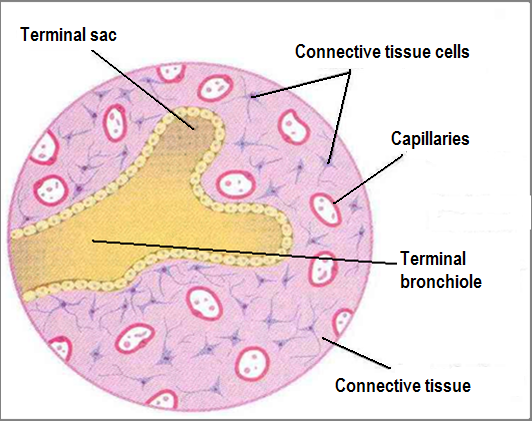 Canalicular Period (16-25 weeks)
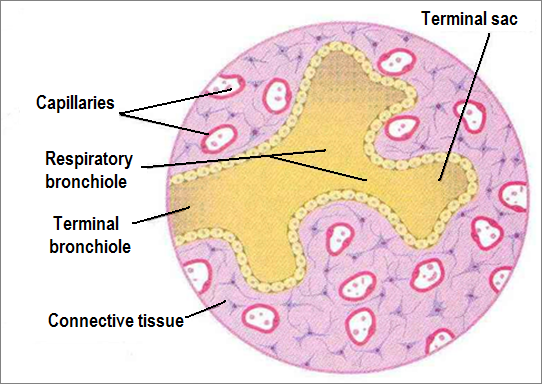 Lung tissue becomes highly vascular
Lumina of bronchi and terminal bronchioles become larger
By 24 weeks each terminal bronchiole has given rise to two or more respiratory bronchioles
The respiratory bronchioles divide into 3 to 6 tubular passages called alveolar ducts
Some thin-walled terminal sacs (primordial alveoli) develop at the end of respiratory bronchioles
Respiration is possible at the end of this period
Fetus born at the end of this period may survive if given intensive care (but usually die because of the immaturity of respiratory as well as other systems)
Terminal Sac Period (24 weeks - birth)
Many more terminal sacs develop
Their epithelium becomes very thin
Capillaries begin to bulge into developing alveoli
The epithelial cells of the alveoli and the endothelial cells of the capillaries come in intimate contact and establish the blood-air barrier
Adequate gas exchange can occur which allows the prematurely born fetus to survive
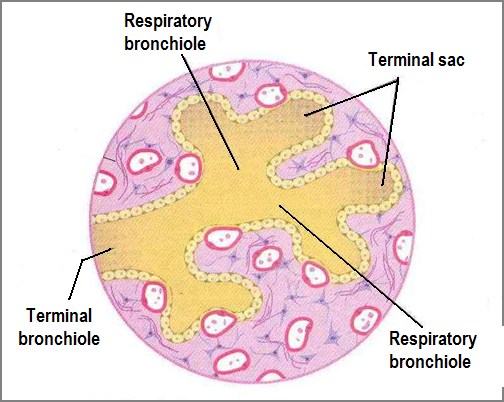 By 24 weeks, the terminal sacs are lined by:
Squamous type I pneumocytes and 
Rounded secretory, type II pneumocytes, that secrete a mixture of phospholipids called surfactant
Surfactant production begins by 20 weeks and increases during the terminal stages of pregnancy. 
Sufficient terminal sacs, pulmonary vasculature  and surfactant are present to permit survival of a prematurely born infants
Fetuses born prematurely at 24-26 weeks may suffer from respiratory distress due to surfactant deficiency but may survive if given intensive care
Alveolar Period (32 weeks – 8 years)
At the beginning of the alveolar period, each respiratory bronchiole terminates in a cluster of thin-walled terminal saccules, separated from one another by loose connective tissue
These terminal saccules represent future alveolar sacs
The epithelial lining of the terminal sacs attenuates to an extremely thin squamous epithelial layer
Characteristic mature alveoli do not form until after birth. 95% of alveoli develop postnatally

About 50 million alveoli, one sixth of the adult number are present in the lungs of a full-term newborn infant
Most increase in the size of the lungs results from an increase in the number of respiratory bronchioles and primordial alveoli rather than from an increase in the size of the alveoli
From three to eight year or so, the number of immature alveoli continues to increase. Unlike mature alveoli, immature alveoli have the potential for forming additional primordial alveoli

By about the eighth year, the adult complement of 300 million alveoli is present
Breathing Movements
Occur before birth, are not continuous and increase as the time of delivery approaches
Help in conditioning the respiratory muscles
Stimulate lung development and are essential for normal lung development
Lungs at birth
The lungs are half filled with fluid derived from the amniotic fluid and from the lungs & tracheal glands
This fluid in the lungs is cleared at birth: by:
Pressure on the fetal thorax during delivery
Absorption into the pulmonary capillaries and lymphatics
Lungs of a Newborn
Fresh healthy lung always contains some air (lungs float in water). Diseased lung may contain some fluid and may not float (may sink). Lungs of a stillborn infant are firm, contain fluid and may sink in water
Developmental anomalies
Laryngeal tresia
Tracheoesophageal fistula
Tracheal stenosis & atresia
Congenital lung cysts
Agenesis of lungs
Lung hypoplasia
Accessory lungs
Factors important for 
normal lung development
Adequate thoracic space for lung growth
Fetal breathing movements
Adequate amniotic fluid volume
Tracheoesophageal Fistula
An abnormal passage between the trachea and esophagus
Results from incomplete division of the cranial part of the foregut into respiratory and esophageal parts 
Occurs once in 3000 to 4500 live births
Most affected infants are males
In more than 85% of cases, the fistula is associated with esophageal atresia
Thank You